Saol Sóisialta		         Réamhobair 1
Ócáidí Móra

Féach ar na hócáidí seo, an bhfuil a fhios agat cad iad?

Tráth na gceist
Tóraíocht Taisce 
Ceolchoirm
Lá Spóirt
Seachtain na Gaeilge
Seachtain na Leabhar



Cad iad na hócáidí móra a bhíonn ar siúl i do scoil féin? Scríobh liosta dóibh agus cuir       in aice leis na cinn is maith leat agus       in aice leis na cinn nach maith leat.


Cad atá ag an duine in aice leat?
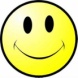 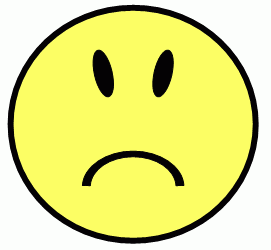 Saol Sóisialta		                        Réamhobair 2
Cad iad na rudaí a bhfuil suim agat iontu tar éis am scoile?











Roghnaigh focail ó gach colún thuas chun abairtí atá fíor
fút féin a scríobh. Mar shampla:

Is maith liom caife a ól le cairde.
Féach ar an gceist:
An dtaitníonn bailé leat?
Agus an freagra:
			Taitníonn / ní thaitníonn
Saol Sóisialta		                        Réamhobair 3
An dtaitníonn________________ leat? 
Taitníonn / Ní thaitníonn





















Taitníonn Craobh na hÉireann le Tomás

Ní thaitníonn Seachtain na Gaeilge le Síle.
Saol Sóisialta		                                 Éisteacht
Éist leis an mír agus freagair na ceisteanna.

Cad iad na hócáidí móra a luann Aoife? 

Ní bhíonn na hócáidí céanna ar siúl gach bliain a deir sí, cén fáth?

Cén scoil a bhfreastalaíonn Aoife uirthi?

Cad iad na rudaí is maith le Liam a dhéanamh nuair nach bhfuil sé ar scoil?

Cén fáth a bhfuil Dé hAoine difriúil ó na laethanta eile?

An dtaitníonn scannáin ghrinn le Liam?
Saol Sóisialta		                                 Iarphlé
Meaitseáil na scannáin leis na sainmhínithe cuí. Féach cad atá ag an duine in aice leat.
Scannáin rómánsúla 
Scannáin ghrinn
Scannáin aicsin
Scannáin eachtraíochta 
Scannáin bhithiúnacha 
Scannáin buachaillí bó
Scannáin ficsean eolaíochta 
Scannáin uafáis 
Scannáin ceoil 

Bím ag pléascadh ag gáire le linn na scannán seo. 
Bíonn eagla an bháis orm agus mé ag féachaint ar na scannáin seo.
Sílim go bhfuil na fir sna scannáin seo an-dathúil agus tá na capaill go hálainn. 
Is maith liom na scannáin seo mar is maith liom féin dul ag taisteal agus áiteanna nua a aimsiú.
Is minic a bhíonn cogadh nó cath mar théama sna scannáin seo.
Mamma Mia agus Mary Poppins.
Tosaím ag caoineadh de ghnáth ag deireadh na scannán seo.
Tá suim mhór agam san eolaíocht agus is breá liom na scannáin seo dá bharr. 
Baineann na scannáin seo le gunnaí agus le hairgead de ghnáth.





Cad iad na scannáin is maith leat?
Is maith liom...